Morphology of Vegetative Structures  I & II
Roots, stems & leaves
J&C pp. 65-73
Roots (and stem parts that LOOK like roots but aren’t)
Quite uniform in appearance and therefore cannot be used alone to identify a plant.
Can be used to differentiate annual vs. perennial.
Fibrous:  all portions of root system about the same thickness and well branched.
Taproot:  with a major root enlarged and growing downward
Root Look- Alikes
Stolon=  above ground horizontal stem (NOT a root;  the roots develop downward from the stolon)
Rhizome= below ground horizontal stem (NOT a root;  the roots develop downward from the rhizome)
Taproots
Daucus carota
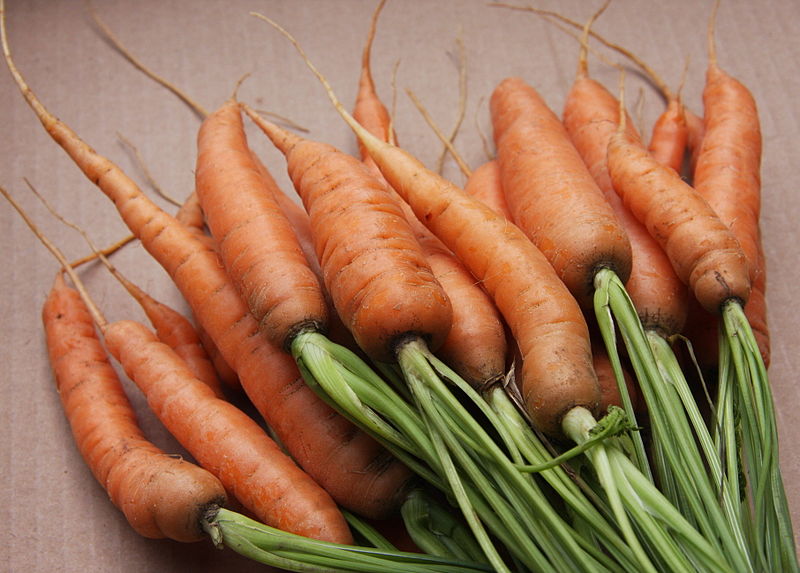 Many eudicots have taproots.
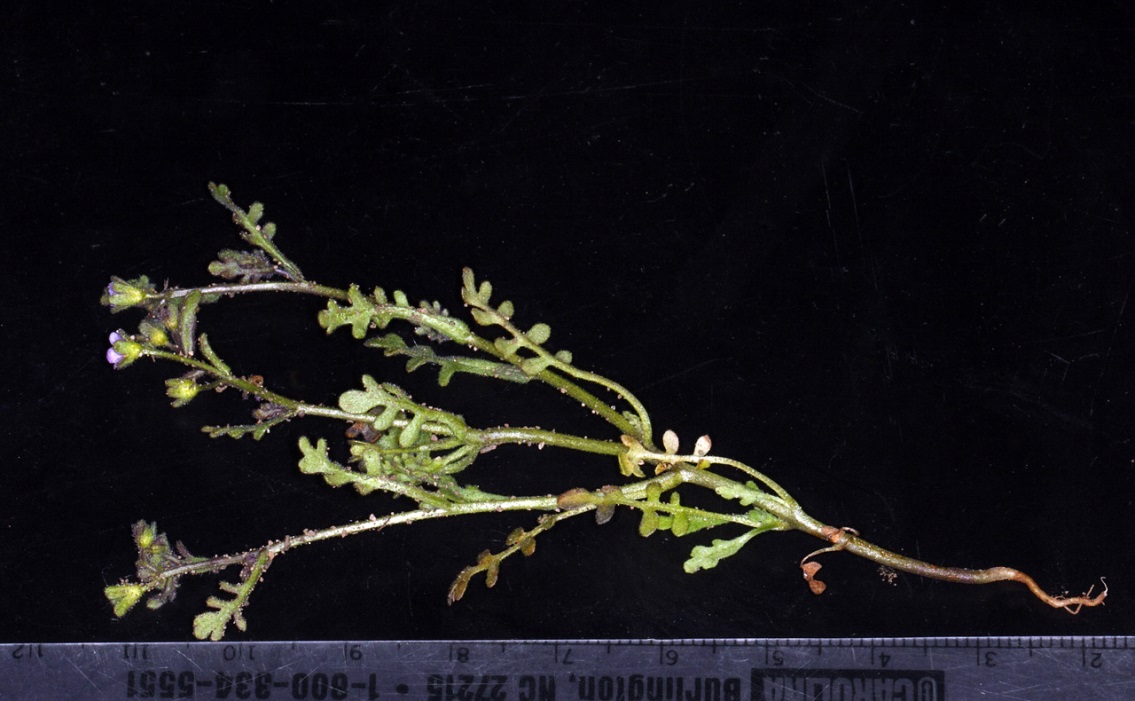 Eucrypta micrantha
Dalea brachystachya
Oenothera caespitosa (annual or perennial?)
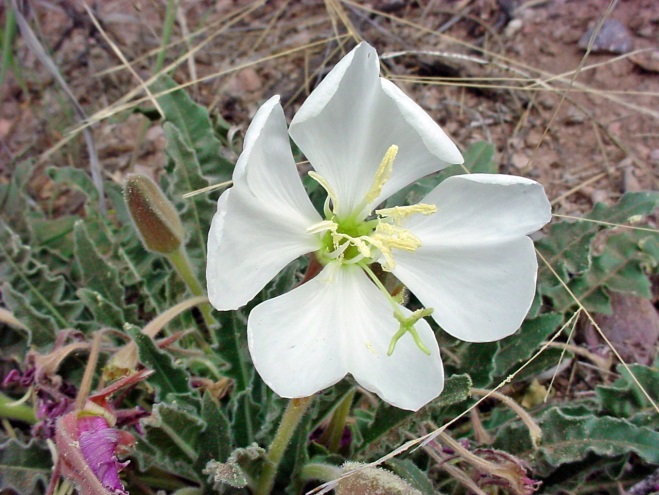 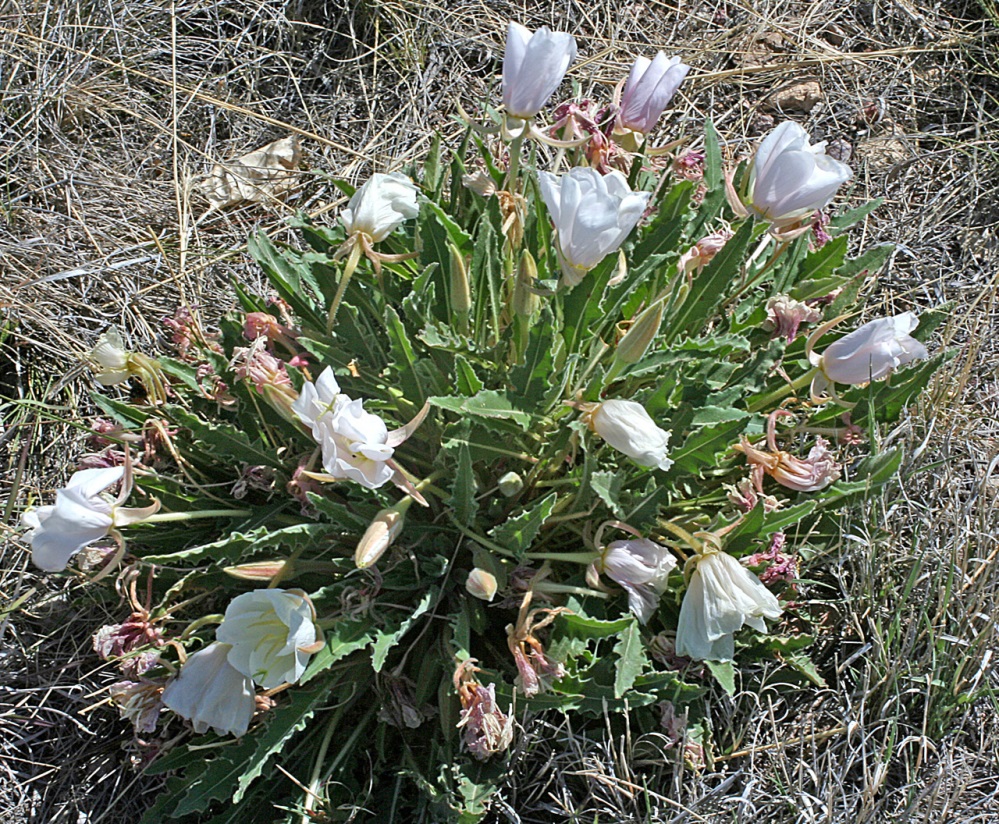 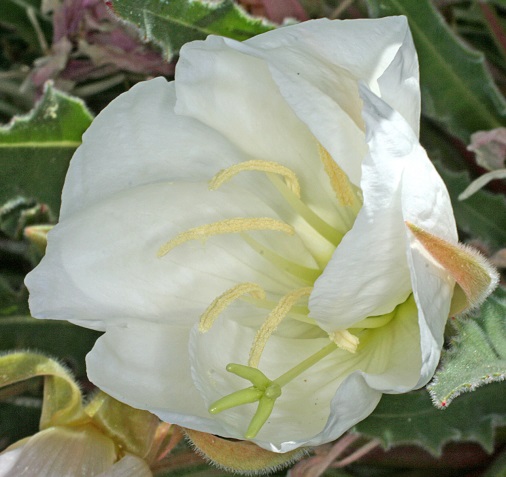 Bouteloua barbata
Six weeks grama
Bouteloua barbata (fibrous, annual or perennial?)
Modified Roots
Food storage roots:  cross sections of these roots reveal multiple rings of secondary growth
Beets
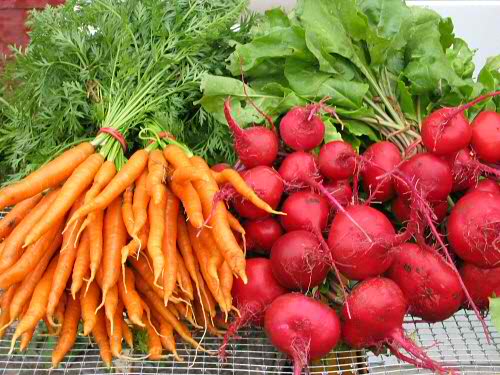 Radishes
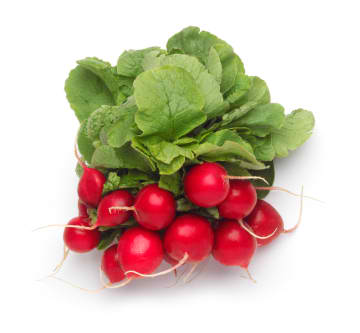 Carrots
Modified StemsKeep in mind…
“…stems have leaves at nodes, with internodes between the nodes, and buds in the axils of the leaves…”
“…roots have no leaves, nodes, or axillary buds.”

“Biology” 9th ed. Raven et al
Modified Stems
A potato is the terminal, storage portion of a rhizome (underground stem) known as a tuber.
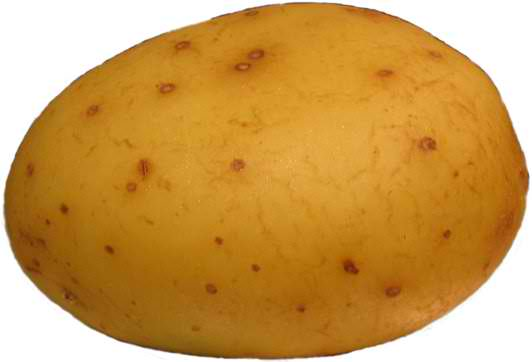 Onion bulb is made up of fleshy leaves attached to small knoblike stem.
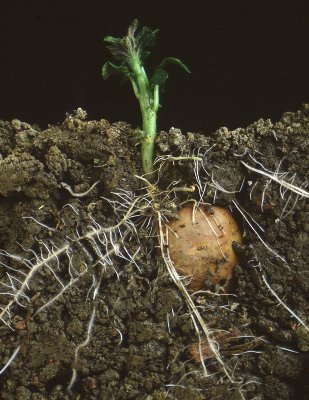 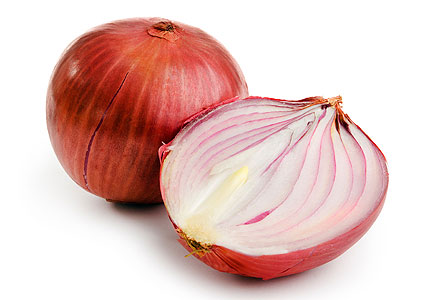 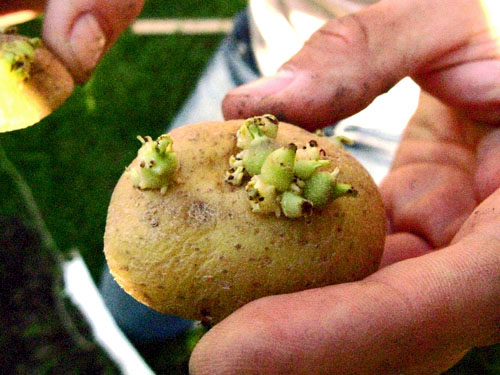 Roots come from here
Juncus arcticus
Juncus arcticus (rhizome= underground horizontal stem)
Hopia obtusum
Hopia obtusum (stolon= “runner,” above ground horizontal stem)
Corallorhiza wisteriana (Roots:  none, from a branched “coralloid” rhizome)
Corallorhiza wisteriana:  extensive mycorrhizae
Phoradendron coryae (haustoria)
Phoradendron coryae
Stem– the axis of a plant
Xylem & Phloem in Stems
Leaf Arrangement
Mentha arvensis (leaves opposite)
Salix irrorata (leaves alternate)
Mollugo verticillata– whorled leaves
Leaf Complexity-- Simple
Ulmus pumila– simple leaf
Leaf Complexity-- Compound
Lupinus concinnus– compound leaves, palmate arrangement
Compound leaves, palmate arrangment
I’m sure nobody knows the ID of this plant…!?
Sambucus coerulea– compound leaves  odd pinnate
Rosa woodsii– compound leaves, odd pinnate with obvious stipules
Stipule= paired appendages on either side of the base of the leaf petiole
Desmanthus cooleyi– compound leaves,  bipinnate
Ptelea trifoliata– trifoliolate leaf
Venation-- Pinnate
Cercocarpus breviflorus– pinnate venation
Venation– Palmate & Parallel
Ribes cereum– Palmate venation
Maianthemum racemosum– Parallel venation
Leaf Shape
Cucurbita foetidissima– ovate leaf
Pepo= large berry with a thick rind derived from an inferior ovary;  use restricted to the Cucurbitaceae
So…is a pumpkin a pepo?  A watermelon?
Senecio actinella– obovate leaf
Veratrum californicum – elliptic leaf
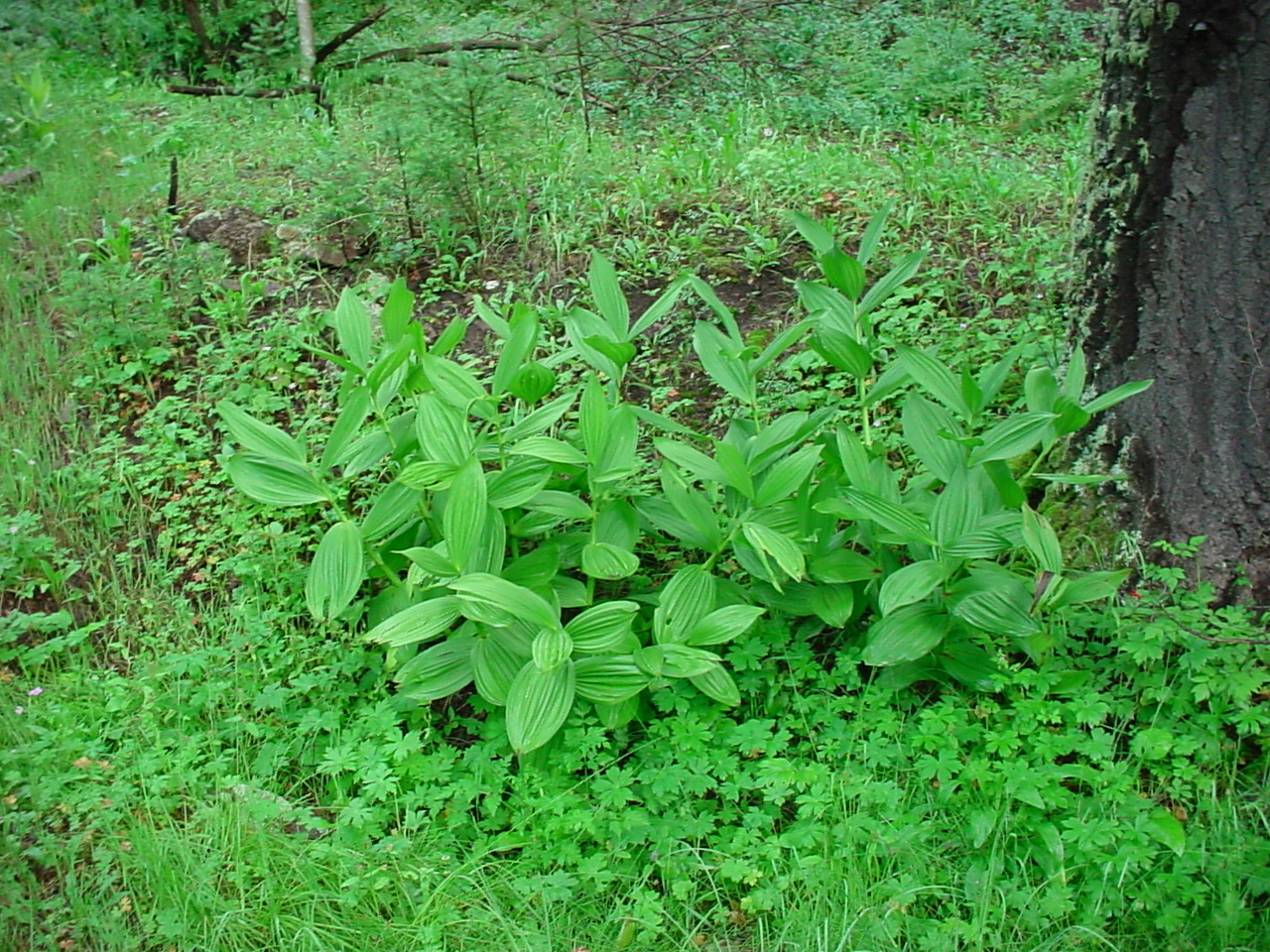 Corn Lilly
Mollugo verticillata– oblong leaf
Leaf Apex
Boechera fendleri– acute leaf apex
Noccaea fendleri– obtuse leaf apex
Leaf Base
Rumex orthoneurus– cordate leaf base, oblong leaf shape, acute tip
Leaf Margin
Philadelphus microphyllus– entire leaf margin
Quercus gambelii– lobed leaf margin
Penstemon pseudospectabilis– serrate leaf margin, perfoliate stem
Alnus oblongifolia– doubly serrate leaf margin
Thorns, Spines & Prickles
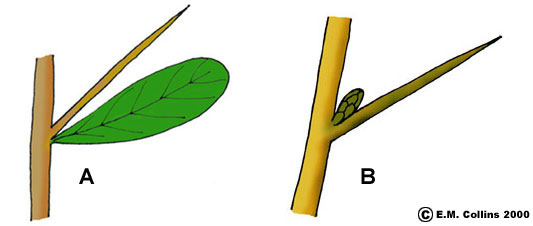 “A” is a thorn, a modified, sharp-pointed stem originating in the leaf axil where a stem usually arises.
“B” is a spine, a modified leaf or part of a leaf such as the petiole or stipule, originating where a leaf usually arises and with a bud in its axil.
Thorn– a modified stem
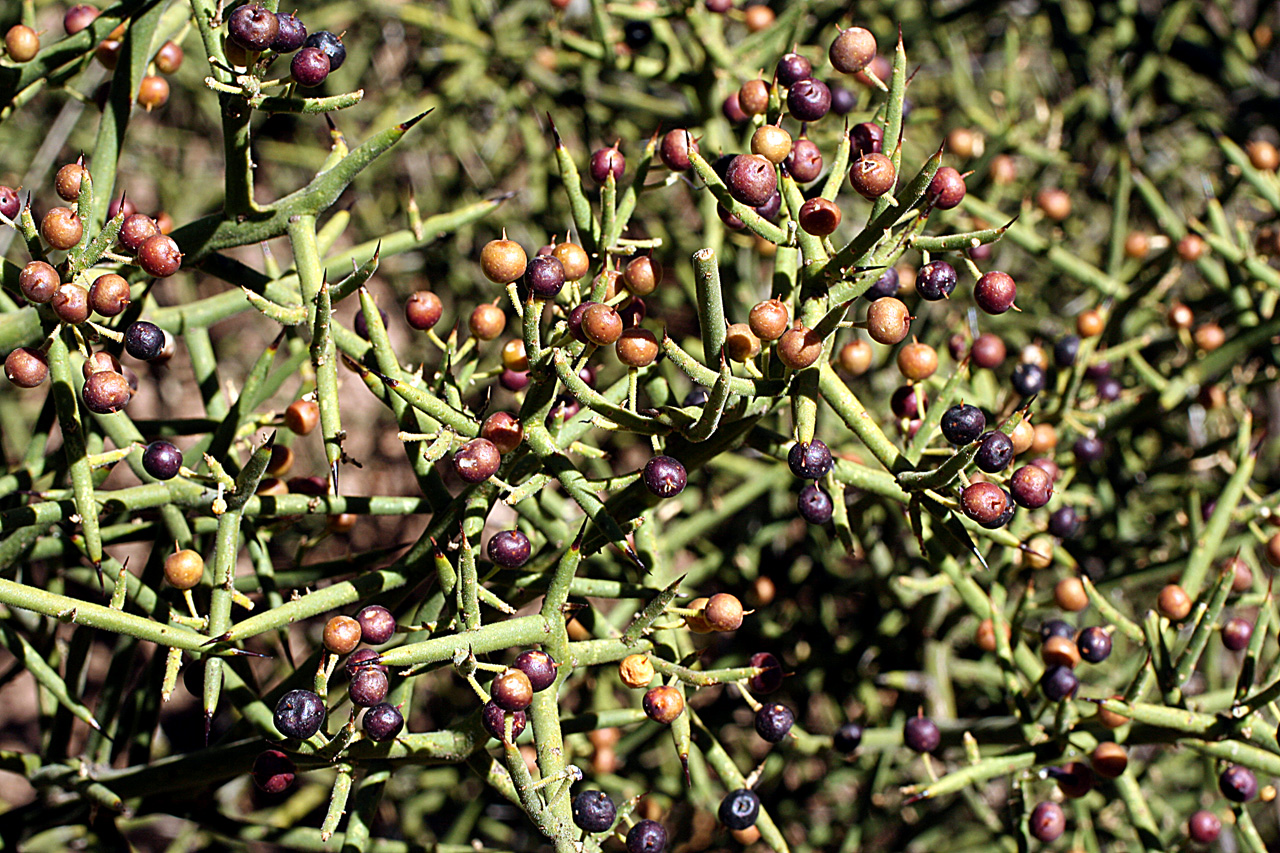 Koeberlinia spinosa
Stipular Spine– modified stipule
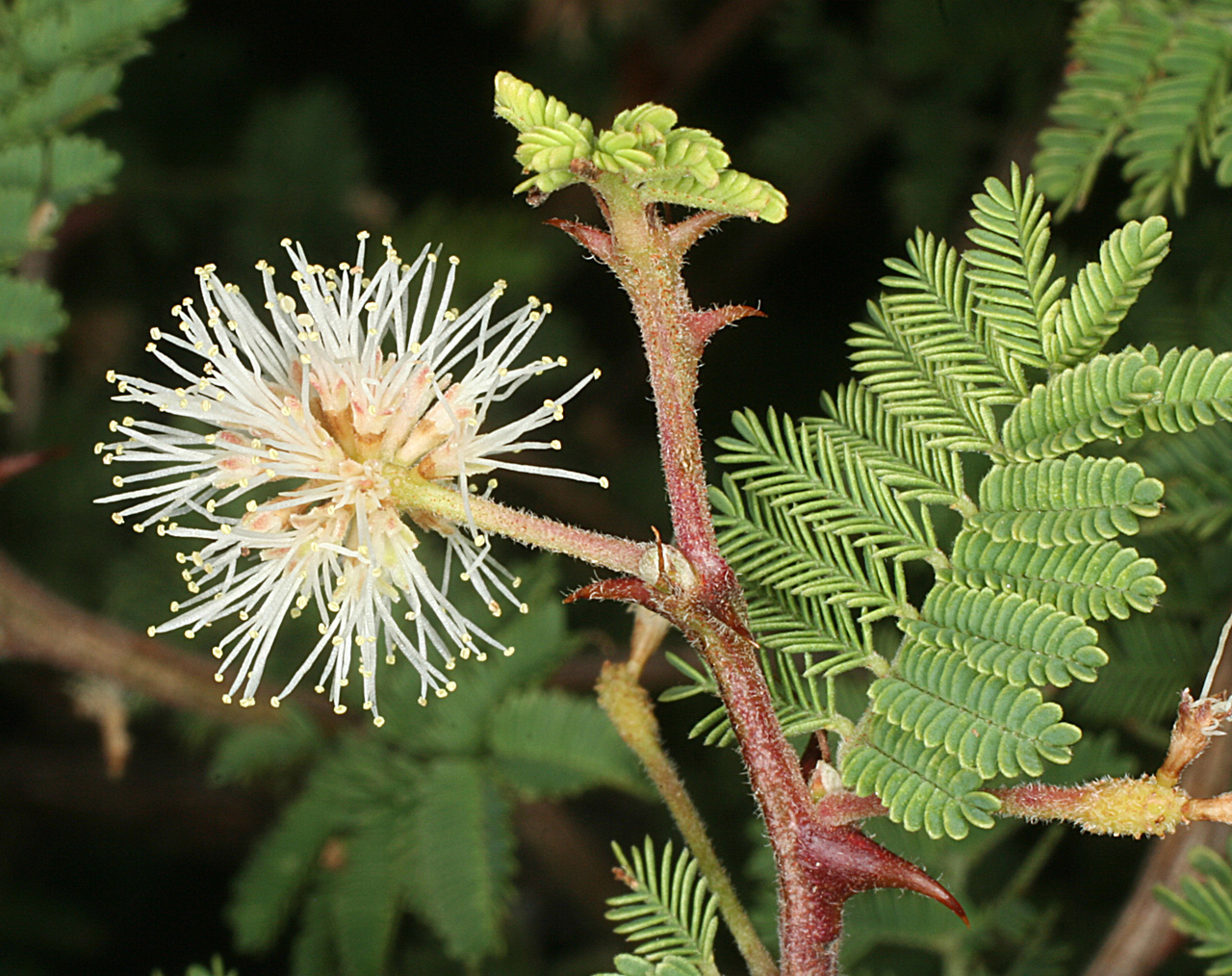 Mimosa aculeaticarpa
Cactus Spines– a special case.
Cactus spines arise in the early deciduous leaf axil in an area termed the areole.  However, they are homologous to bud scales rather than to stems and so are not modified stems but rather modified leaves (spines.)
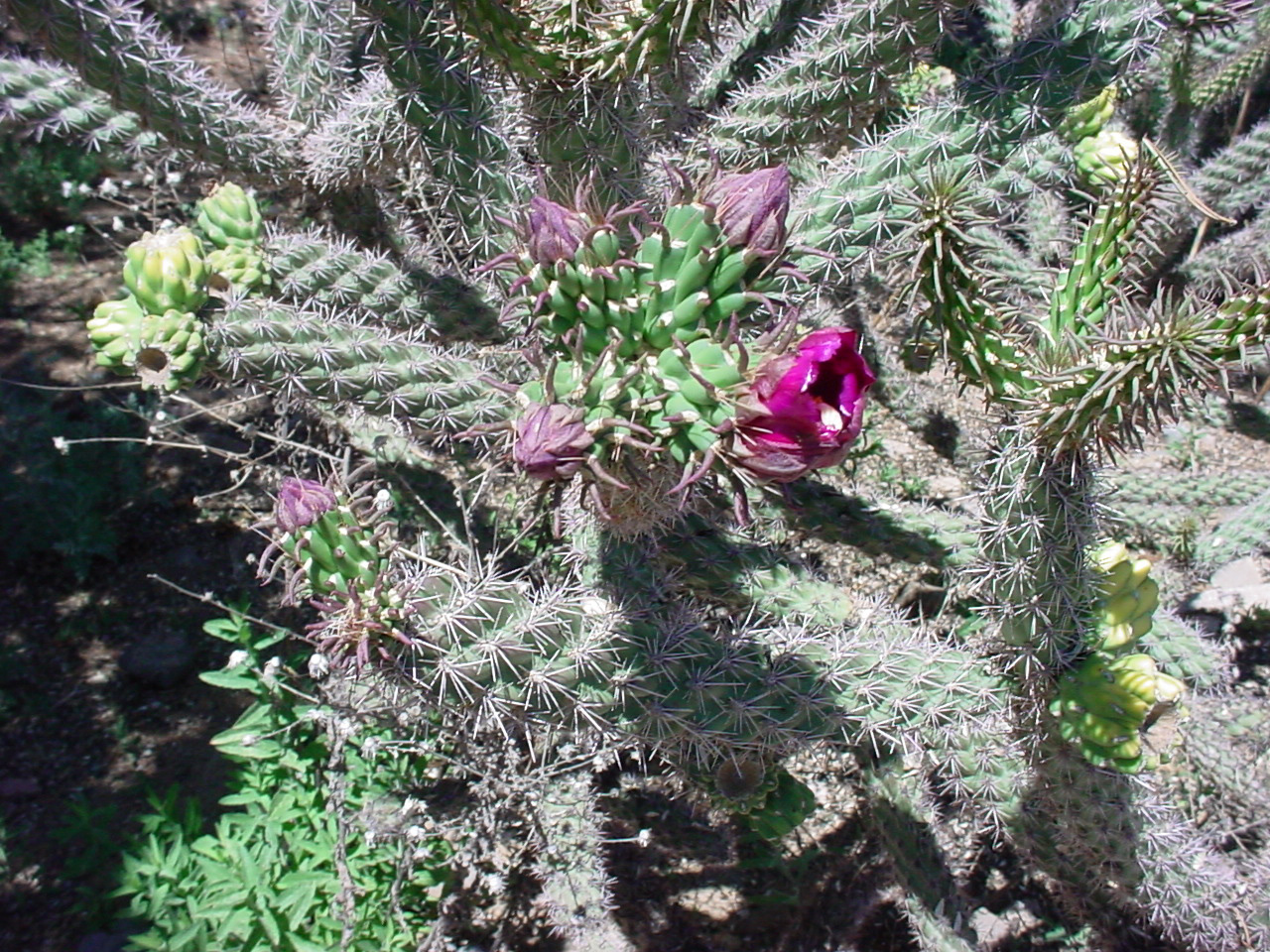 Prickles– they are new epidermal tissue, not “modified anything” and can occur anywhere on stem
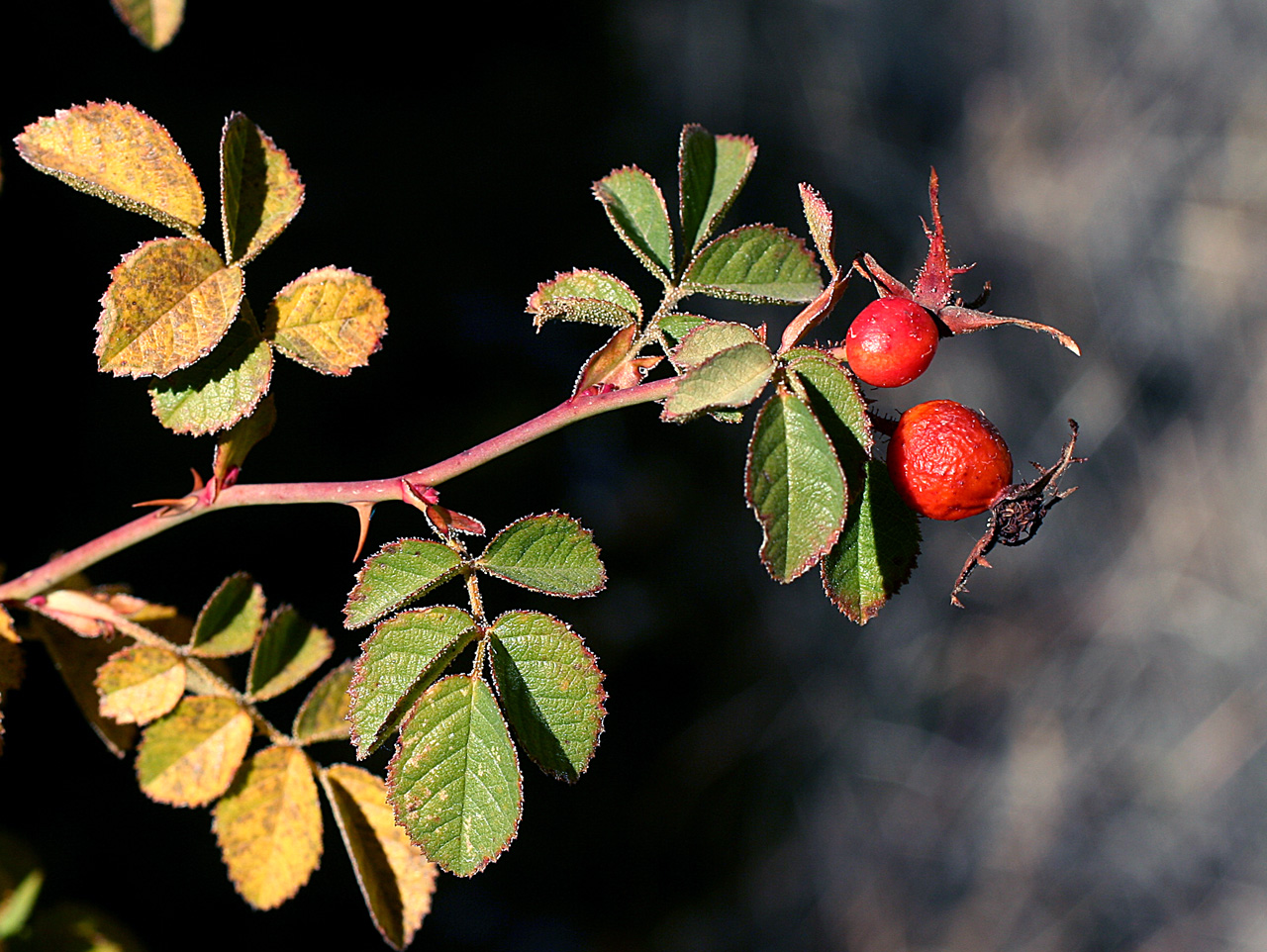 Rosa woodsii